Mis-associated Surface Waves Within the Automated Processing Flow of the Reviewed Event Bulletin
John Condon, Neil Selby 
AWE Blacknest
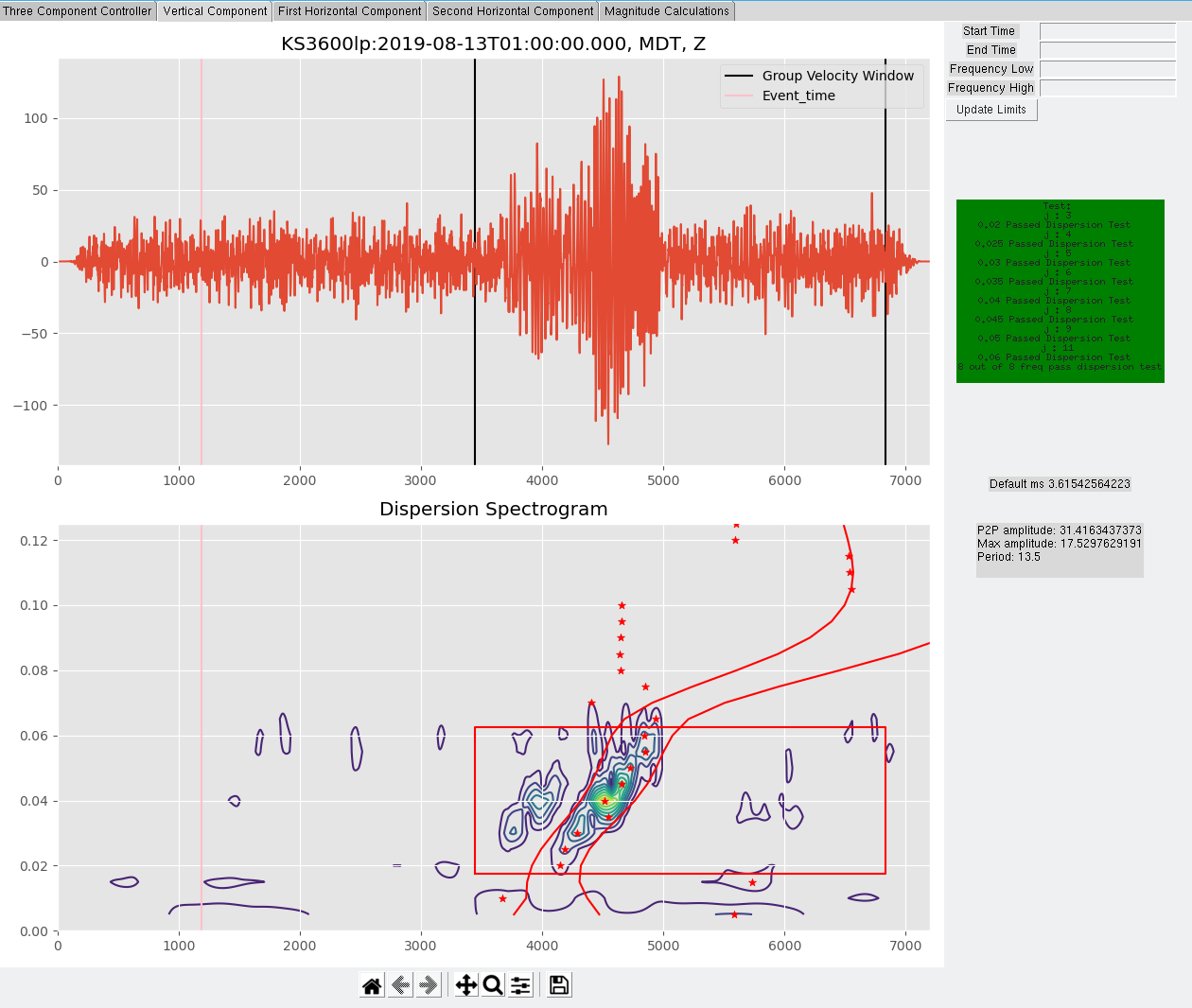 P2.1-287
Displacement (nm)
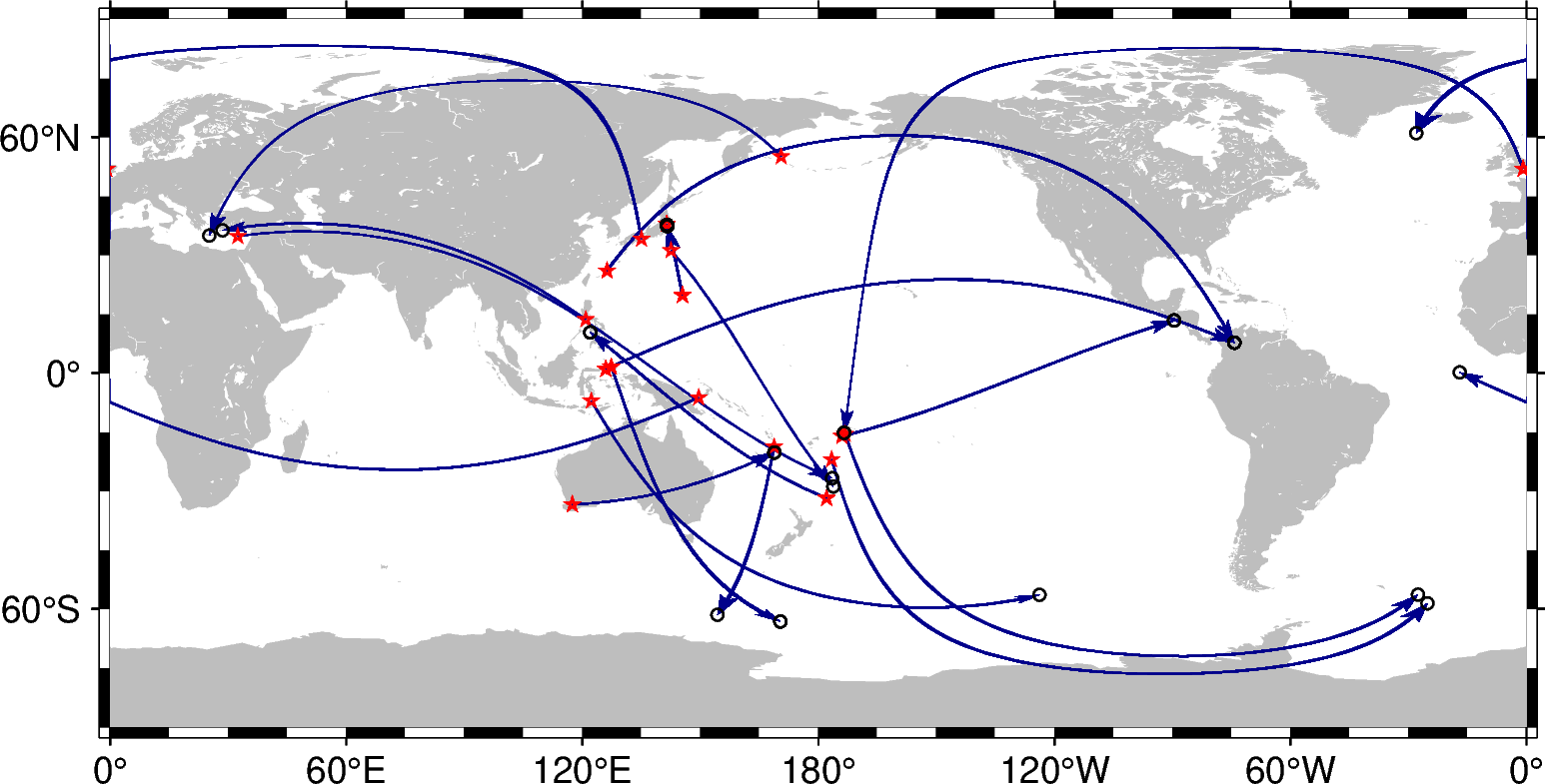 There are scenarios where the International Data Centres’ automatic surface wave processing can fail due to the constraints of the dispersion test used for detection and association.

Most common scenario is the a surface wave from ∆ > 100° being mis-associated with an event much closer. 

Additional constraints should improve association of surface waves in the reviewed event bulletin.

Updated event bulletins could look into the surface wave associations.

Azimuths should be used in MsConflict to determine associations.
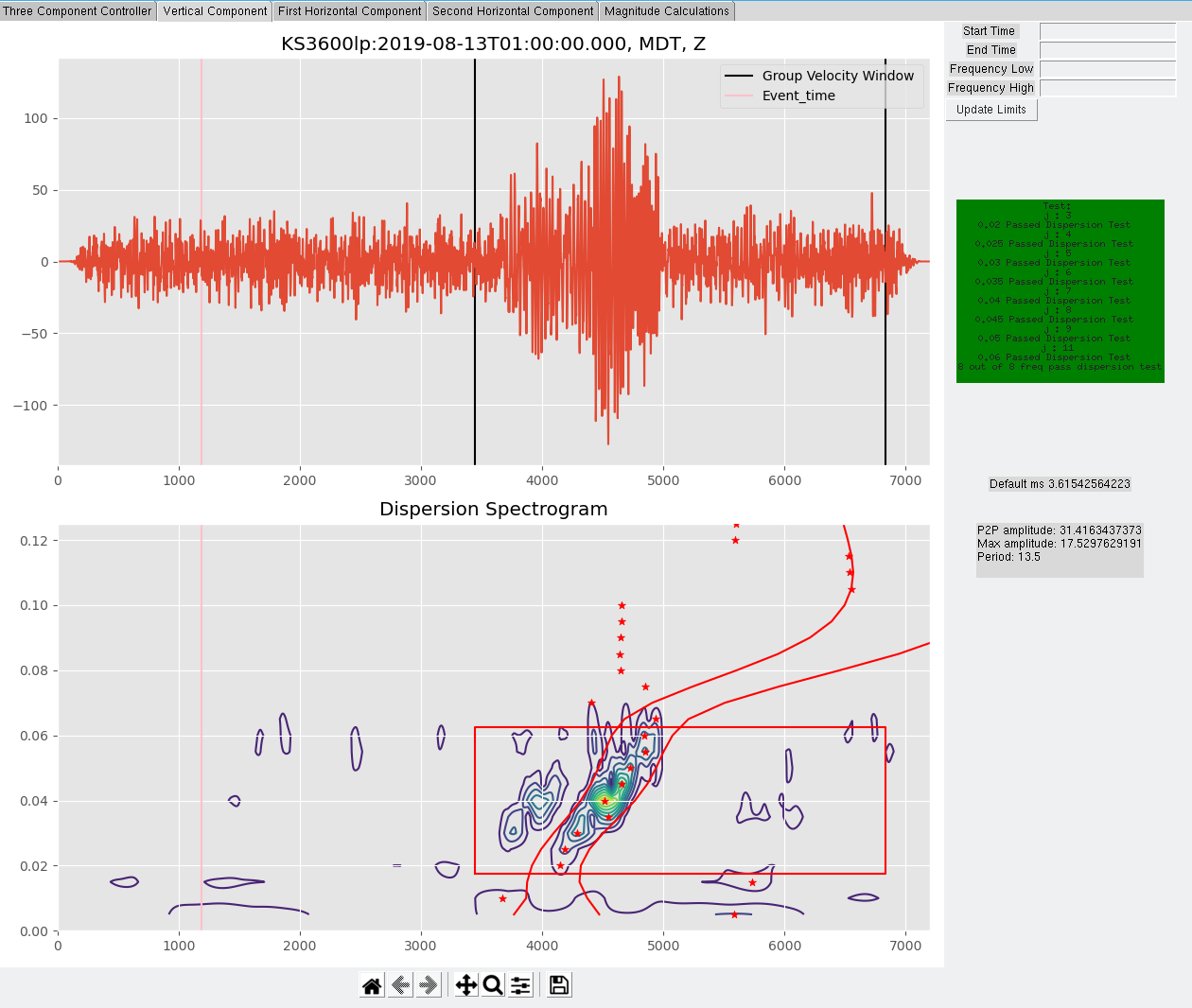 Frequency (Hz)
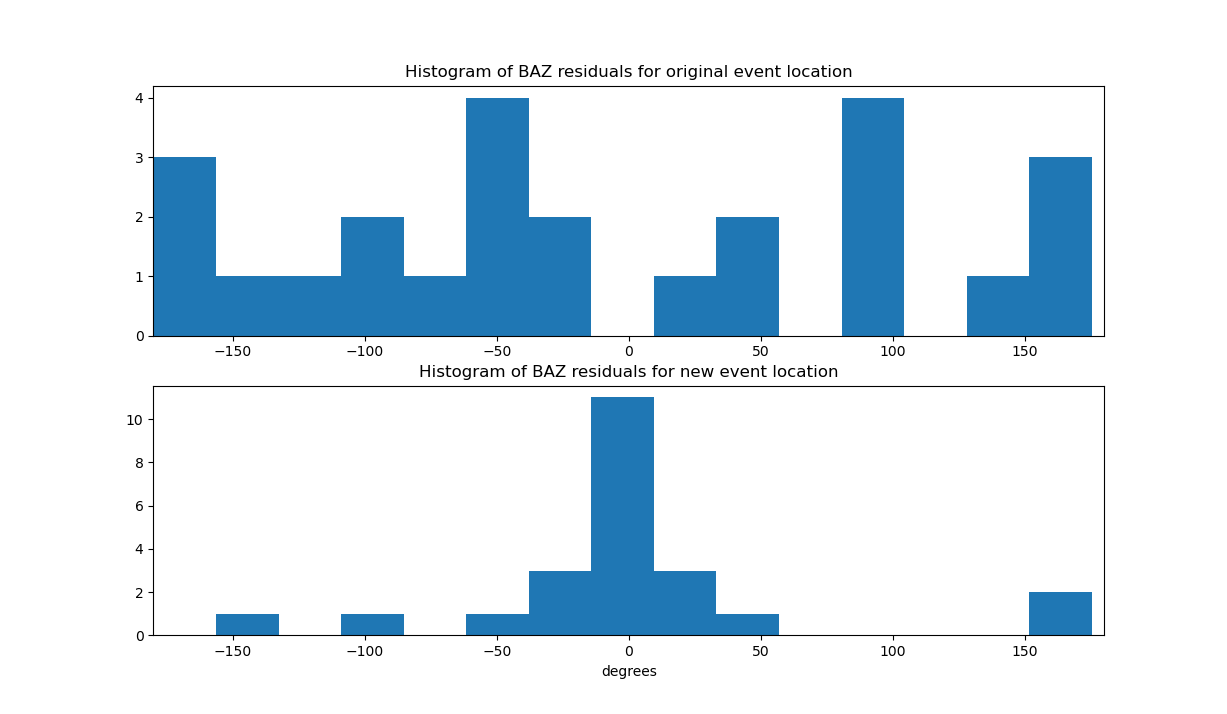 Corrected mb:Ms Ratios
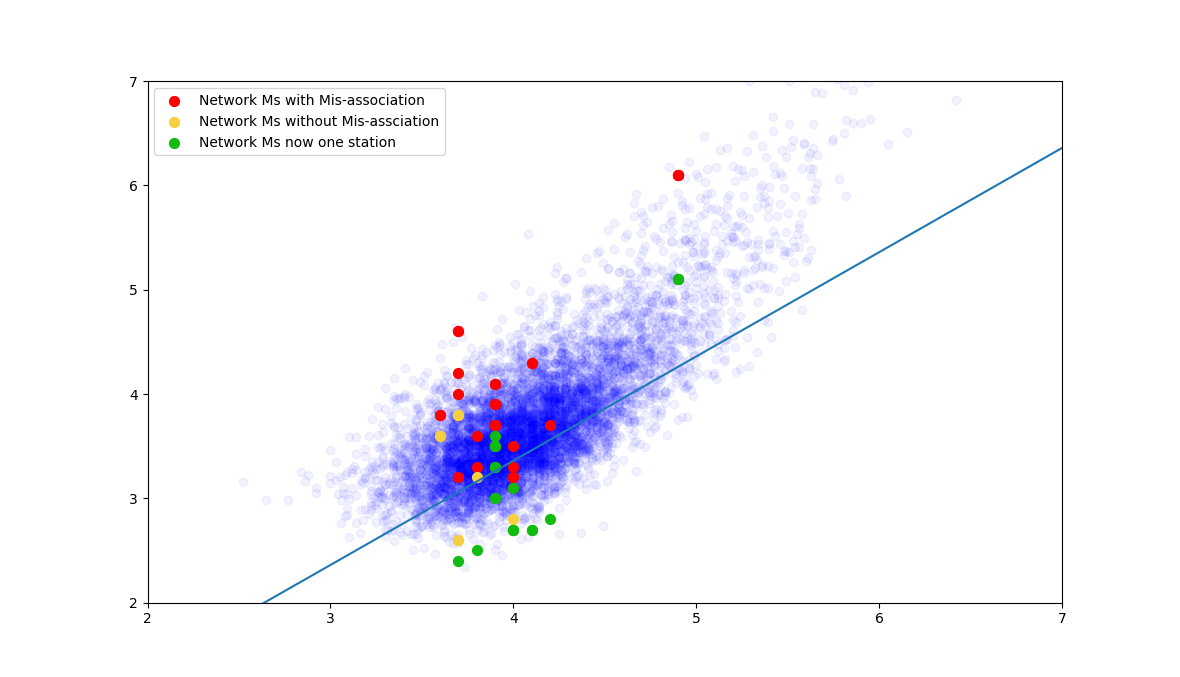 Time (s)
Surface wave Magnitude Ms
The inclusion of misassociated arrivals in an event can reduce the accuracy of the network Ms and hence reduce reliability of event characterisation using mb:Ms.
Body wave magnitude mb